2015 Safety Action Plan & Regulatory Strategy
California Public Utilities Commission
January 29, 2015
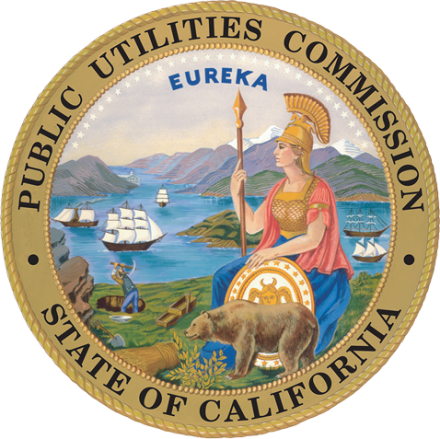 Safety Action Plan & Regulatory Strategy
In July 2014 the Commission adopted a Safety Policy Statement. 

“Ultimately, we are striving to achieve a goal of zero accidents and injuries across all the utilities and businesses we regulate, and within our own workplace.”

The Regulatory Strategy that guided us in creating the 2015 safety work-plan contains 4 pillars:

Safety Compliance & Enforcement: Audit, investigation and penalty assessment activities
Safety Policy: Commission decision-making and development of rules and regulations
Risk Management: Risk assessment and risk mitigation strategies
Safety Promotion: Communication, collaboration and outreach

Under the direction of Executive Director Tim Sullivan, Staff has created twelve clear and measurable deliverables for 2015 in order to continue to improve safety enforcement and compliance.  

We are here to seek further guidance from each of the five Commissioners and then revise the work-plan accordingly.

This work-plan will be resubmitted for Commission adoption at the February 12th Commission meeting.
Jan
Feb
March
April
May
June
July
Aug
Sep
Oct
Nov
Dec
#1
#11
Safety Compliance & Enforcement
Safety Compliance & Enforcement
Safety Compliance & Enforcement
Risk Management
Safety Policy
Safety Promotion
Safety Compliance & Enforcement
Risk Management
Safety Policy
Risk Management
Safety Promotion
Enforcement Performance Internal Reporting
Enforcement IT Needs Assessment
Emergency Response Process
Advocacy/Advisory Implementation Plan
Safety PU Codes & General Orders
Enforcement Document Standards Review
Staff “Safety Flag” System
Enforcement Policy
Rules of Practice and Procedure Stakeholder Process
Cyber Security Team
Safety En Banc
Safety Website Update Completion
Safety Compliance & Enforcement
#3
#10
#4
#12
#5
#6
#2
2015 Safety Action Plan Deliverables
#7
#8
#9